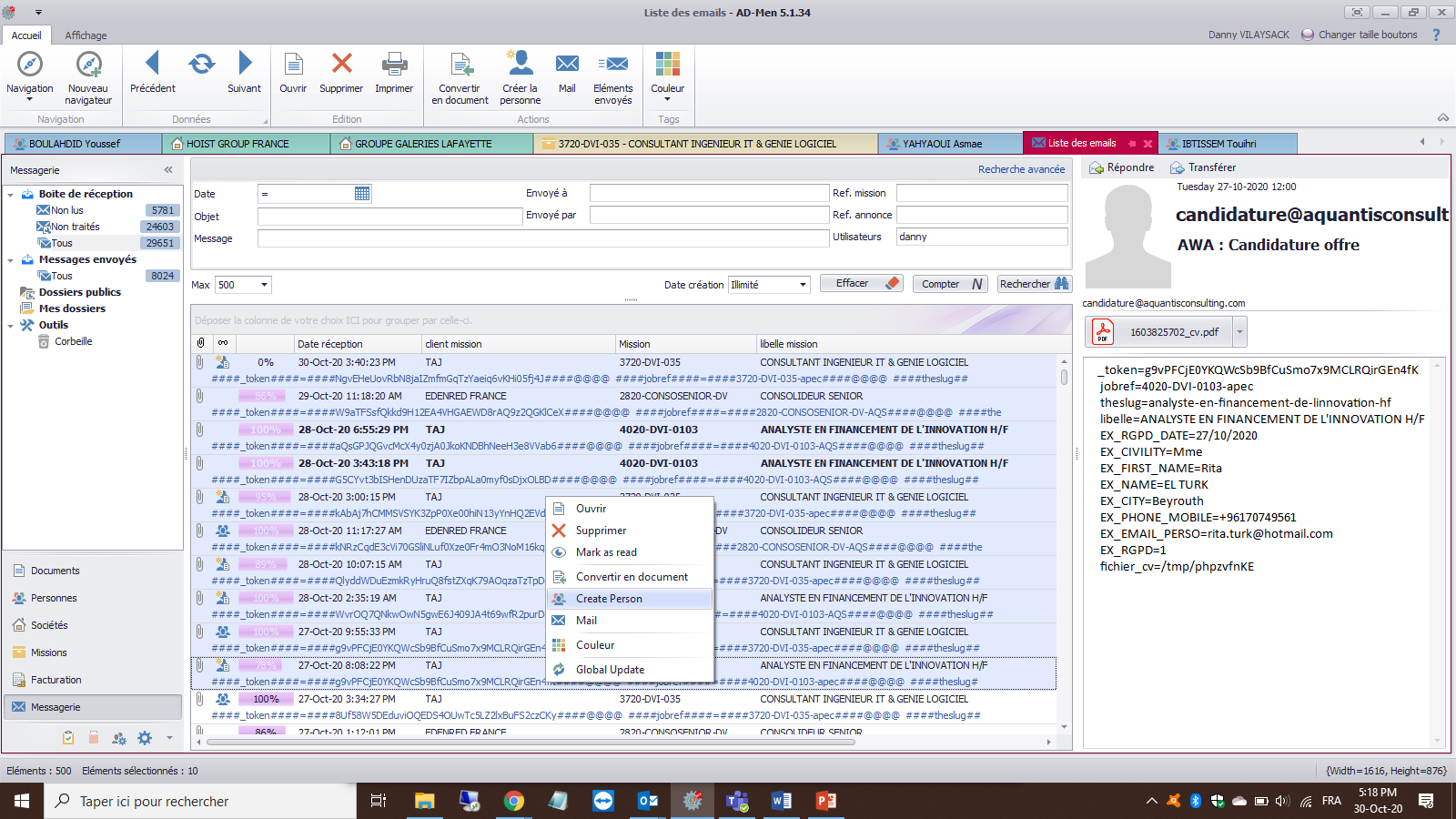 Selectionner les CVs visionnés intéressants ou pas sur vos missions afin de créer les fiches Personne
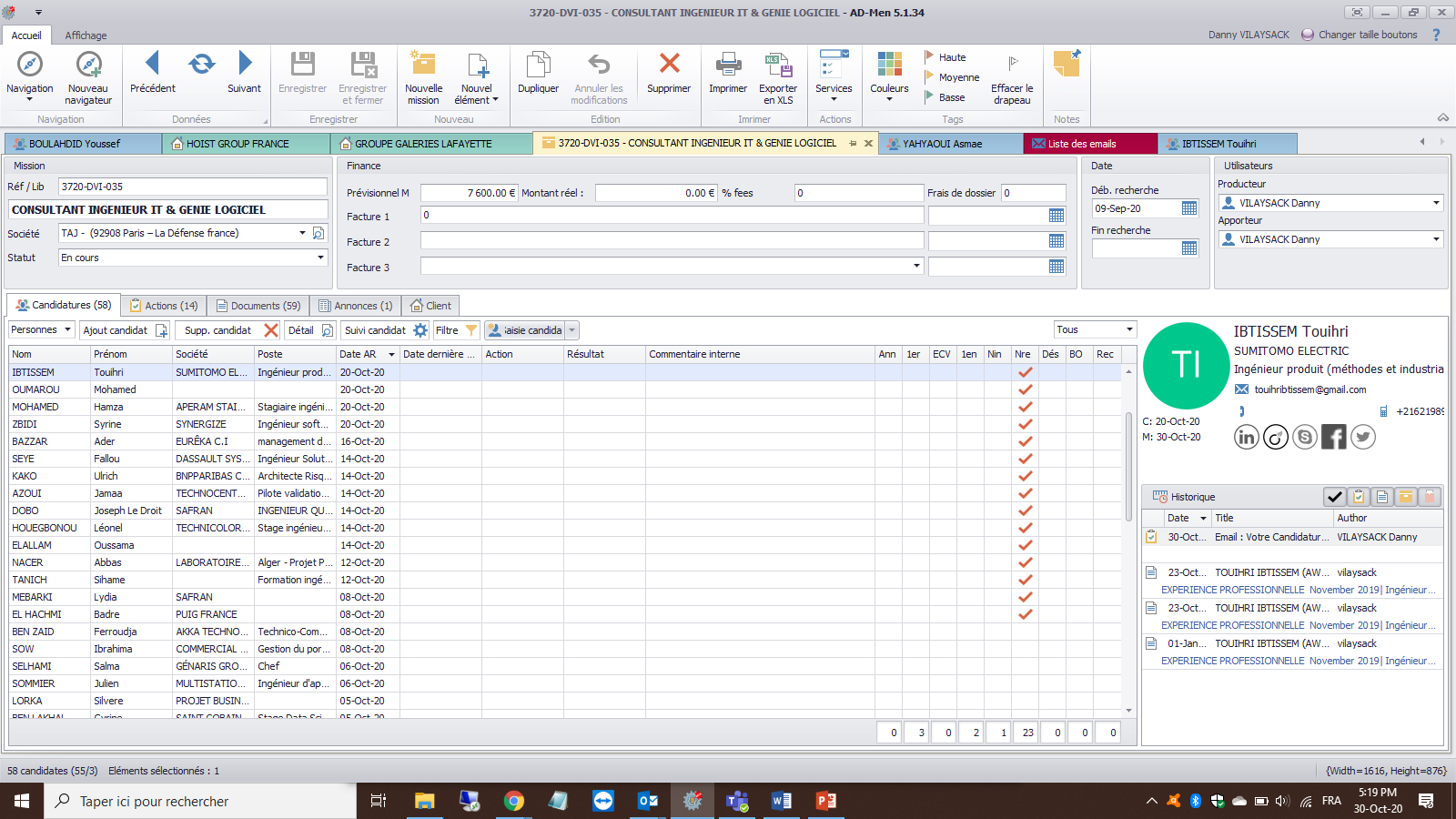 Cocher la case Nre (Non Retenu) pour les CVS non retenus suite aux réceptions des CVs
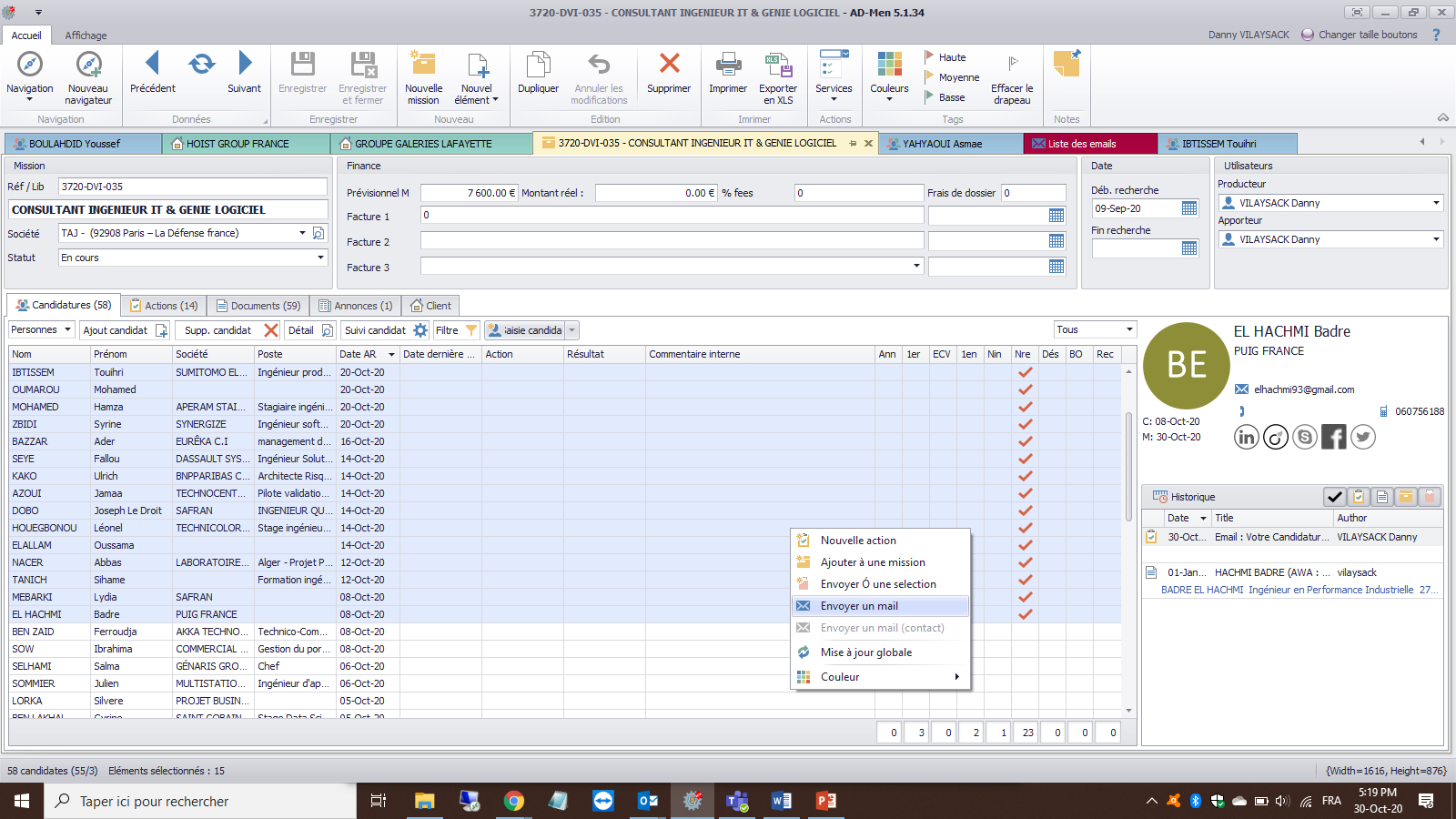 Selectionner les CVS non retenus et clic droit sur Envoyer un mail
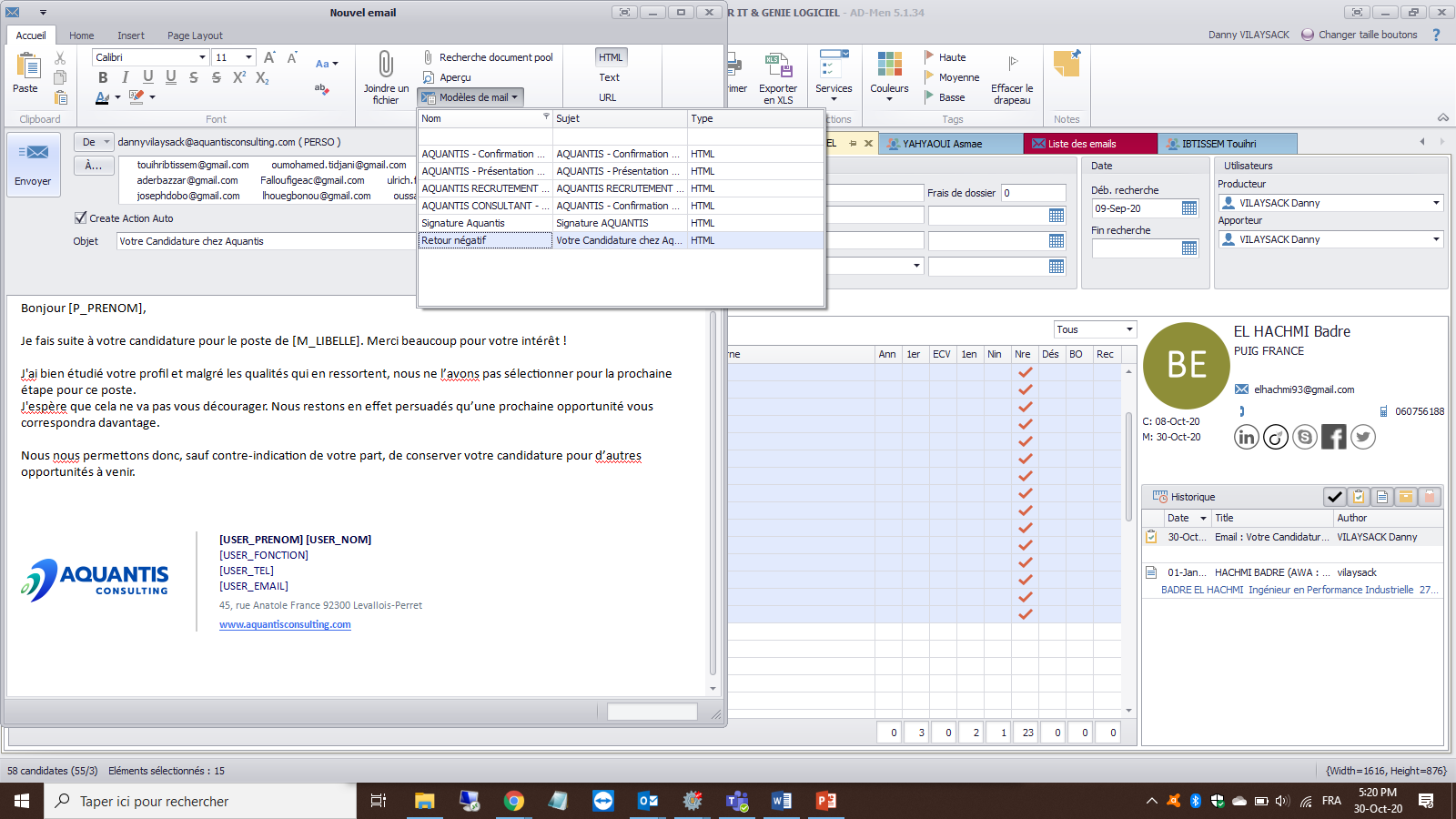 Selectionner le template Retour négatif et assurez vous que le mail est correct
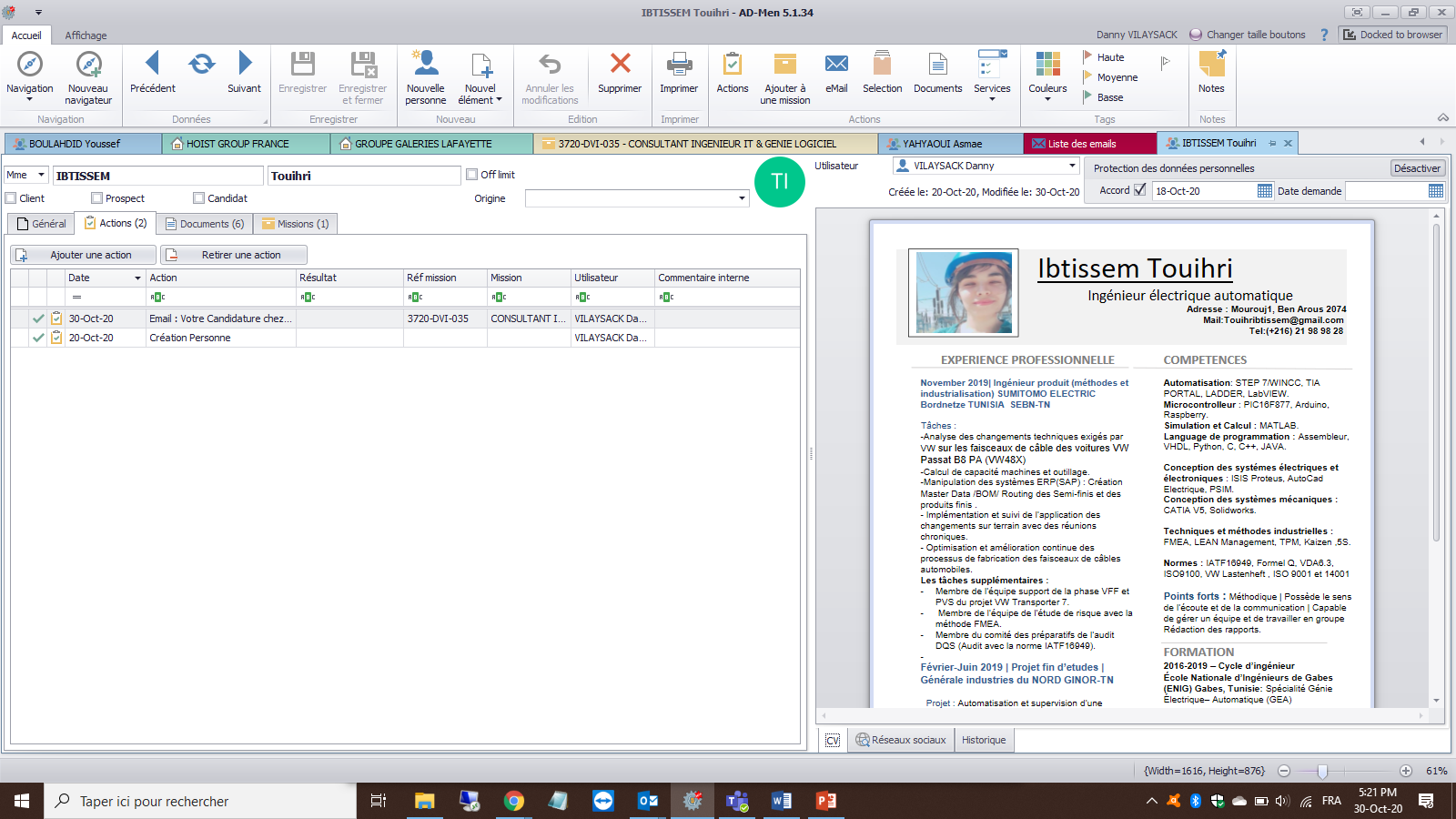 Une action est créé automatiquement dans la fiche candidat pour avoir un tracking